Level 1/2 ENGINEERING
AC1.2 identify features of engineered products that meet requirements of a brief
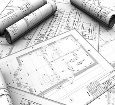 AC1.1 interpret engineering drawings
AC2.1 identify resources required
AC3.1 develop creative ideas for engineered products
AC4.1 use engineering processes in production of engineered products
AC1.3 describe how engineered products function
LO2 understand properties of engineering materials
AC1.1 identify features that contribute to the primary function of engineered products
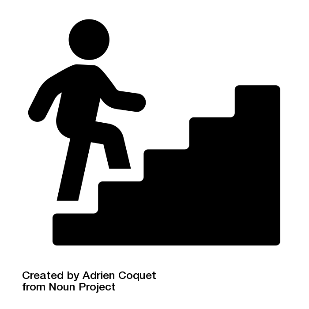 AC3.1 use tools in production of  engineering products
AC2.1 draw engineering design solutions
AC1.2 interpret engineering information
AC3.3 produce design specifications
LO1 understand effects of engineering achievements
YEAR
11
NEA Engineering design
FINAL 
EXAM
NEA Producing engineering products
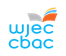 EXAM REVISION
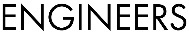 AC2.2 communicate design idea
AC3.2 evaluate options for design solutions
Refining knowledge learnt and practical skills to ensure detailed understanding of the designing, making and the Engineering sector
AC2.2 sequence required activities
AC3.2 use equipment in production of engineering products
AC4.2 evaluate quality of engineered products
LO3 know forming processes of engineering materials
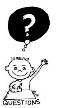 LO4 be able to solve engineering problems
LO1 understand effects of engineering achievements
LO2 understand properties of engineering materials
Accuracy in an orthographic drawing?
Soldering circuits
Accuracy in an isometric drawing?
Using a lathe - Knurling
What  is a creative design?
Understanding electronic components
EXAM REVISION
Computer design
LO4 be able to solve engineering problems
Developing orthographic drawings
LO3 know forming processes of engineering materials
Understanding a circuit drawing
Using a lathe – Knurling and facing off
Materials in Engineering.
Engineering manufacture
Use of CAD
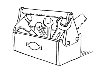 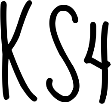 Stock material sizes
Cutting and filing steel & aluminum
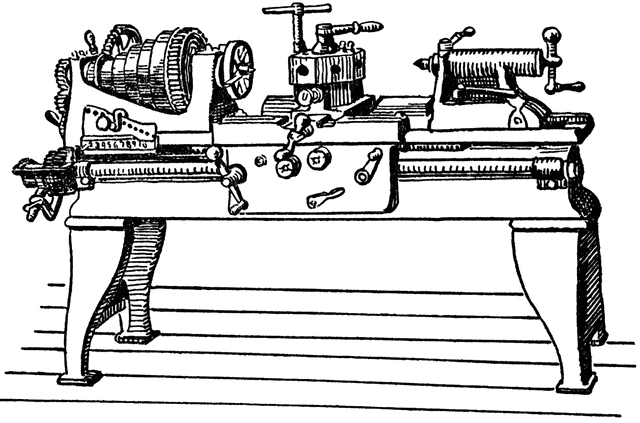 Engineering design for a client
Materials for a engineering purpose
Using a Tenon saw, hack saw and plane.
Anthropometrics in design
What is an Isometric drawing?
What is an orthographic drawing?
YEAR
10
Engineering manufacture - toolkit
Desk tidy
Interpreting engineering drawings
Developing your skills in the workshop, improving problem solving skills and awareness of different customer needs. Enhancing awareness of the sector as a whole.
What is an orthographic & isometric drawing?
Producing a lap joint
Creative designing in engineering
Interpreting engineering drawings
Tolerance in manufacture
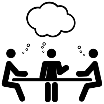 Evaluating and comparing products
YEAR
8
Movement of sound waves
Interpreting an engineering drawing
Using a belt sander
Strength testing materials
Using a coping saw
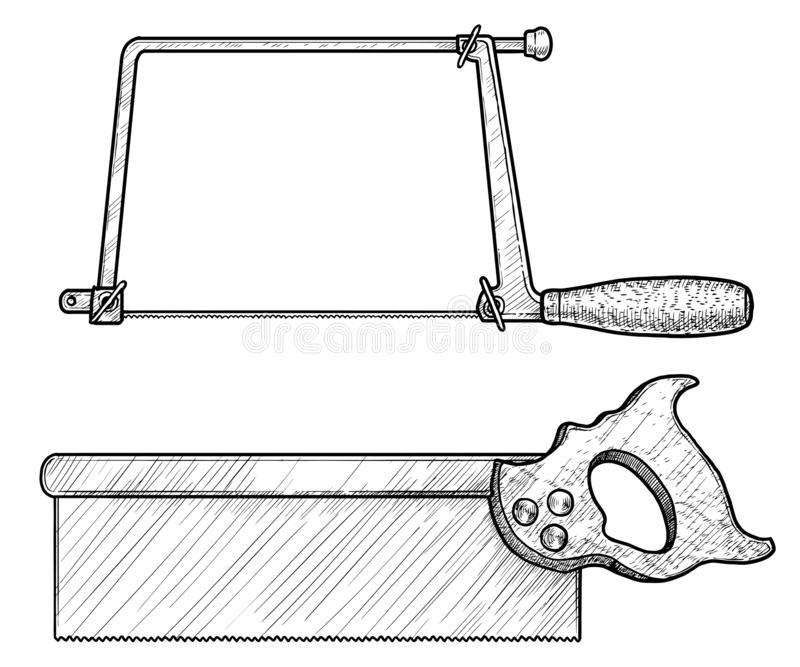 Engineering materials - timbers
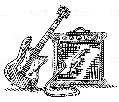 9
YEAR
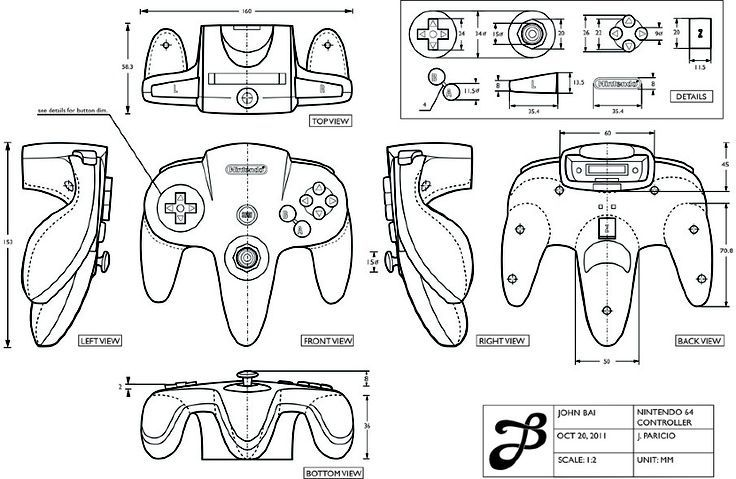 Boat - maritime
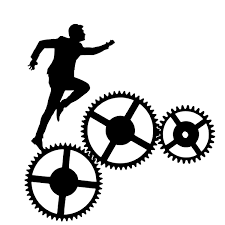 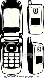 Using a pillar drill with a forstener bit
Using a jig
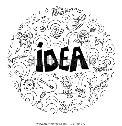 Creative designing
What is an orthographic drawing?
Developing a prototype.
Product analysis using ACCESS FMM
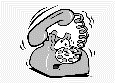 Review of the Workshop: 
Health and Safety
Engineering design
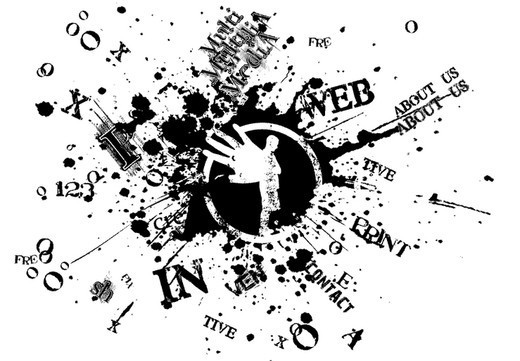 Work in more depth on projects, honing your practical skills, improving your resilience & problem solving whilst developing independence in the workshop.
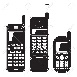 Evaluating and comparing products
Engineering developments and achievements
Materials in electronic components
What is an Isometric drawing?
What is Computer Aided Design (CAD)?
What is a creative design?
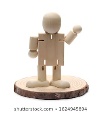 Tolerance in manufacture
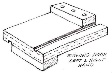 Using a bench hook and Tenon saw
What is an orthographic drawing?
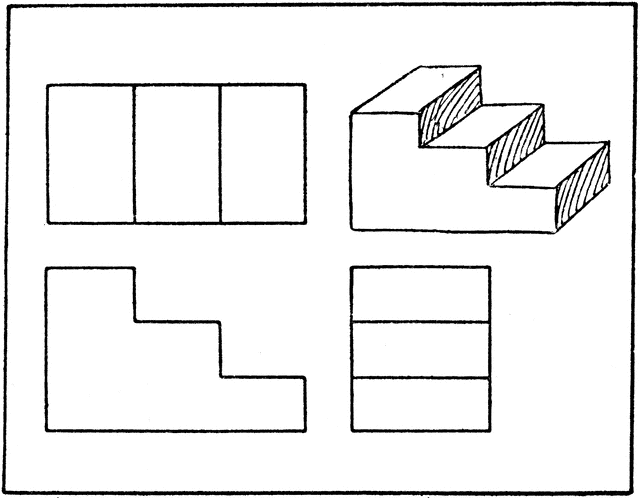 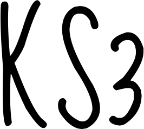 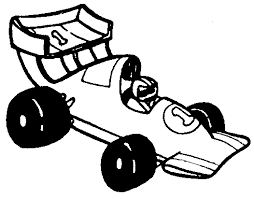 Wind powered car
What is an Engineering drawing?
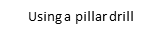 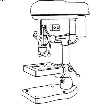 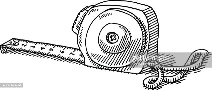 What is a specification?
Experience a wide range of fun and exciting projects that teach you valuable skills in the workshop, understanding different materials and how they work.
Marking out materials
Using a pillar drill
Bird house
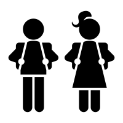 YEAR
7
Numeracy in measurements and distance travelled.
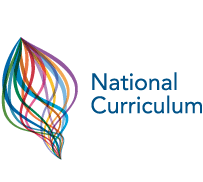 Using a belt sander
Introduction to the Workshop: 
Health and Safety
Using a bench hook and Tenon saw
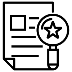 Identify/ describe/ explain ideas
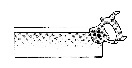 Creating a quality finish to an Engineered product
What is aerodynamics?
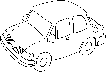 Baseline Assessment: 
What do you already know about DT?
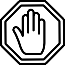